Lockerbie Manor
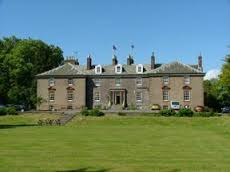 Primary 7
7th – 11th October 2019
About Lockerbie Manor
Established in 1991

Largest independent operator

Safe and secure location

95% re-booking levels
https://www.manoradventure.com/lockerbie-manor.php
Why Lockerbie Manor?
Sixth trip for Our Lady of the Missions

Tailor made programme 

19 outdoor pursuits per week (Mon – Fri)
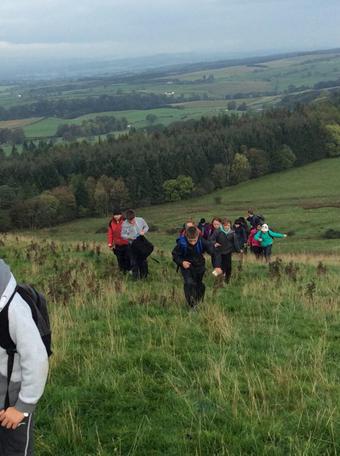 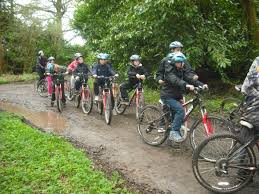 Activities
Abseiling
Archery
Bivouac Building
Blind Trail
Camp craft skills
Canoes/Kayaking
Climbing
Compass work
Crate stacking
Evening walk
Fencing 
Film studies/video
High Ropes
Hill Walk
Initiative Exercises
Low Ropes
Manor Olympics
Mountain Biking
Nature Walk
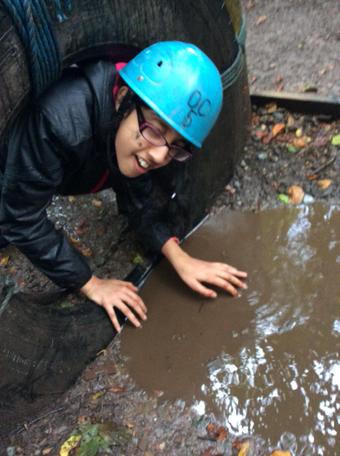 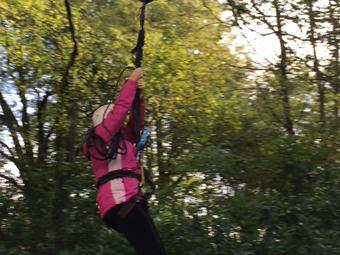 And there’s more…
Obstacle Course
Orienteering
Overnight Camp
Paddle Boarding
Rifle Shooting
Scavenger Hunt
Stand up Paddle Boarding
Survival Skills
Team Games
Volleyball
Wide Games
Zip Wire
Health and Safety
Approved centre status
AALA licence
Regularly inspected by Health and Safety Executive
Conforms to all Governing Body Guidelines
Each outdoor pursuit risk assessed
Pursuits, equipment and instructors continually monitored and assessed
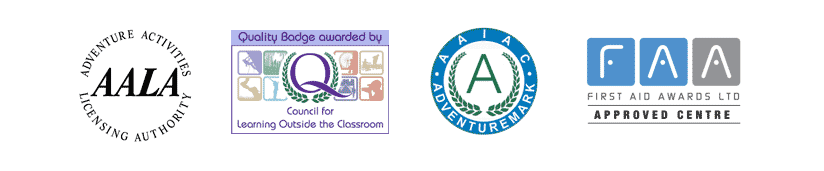 Instructors
Rigorous recruitment and training programme
NGB qualifications (outdoor pursuits)
First aid trained
Fire Marshall trained
Emergency procedures
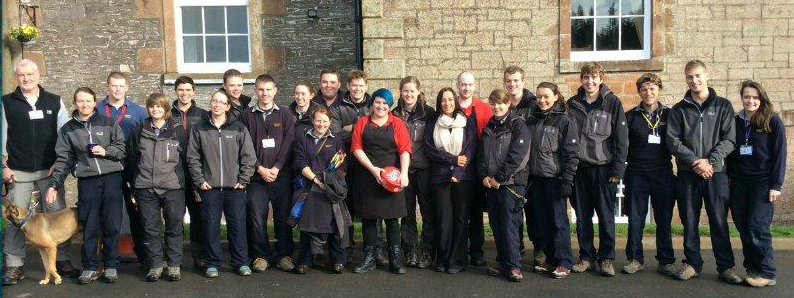 Programme
Arrive around 2.30pm
Children shown to dormitories, fire drill
1st outdoor pursuit at 3.30pm
Each outdoor pursuit lasts 1.5 hours
2nd outdoor pursuit at 7.15pm
Bedtime around 9pm
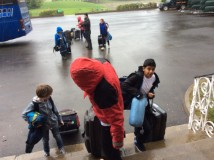 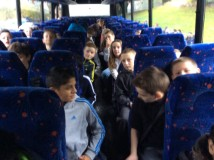 Accommodation - Pod Villages
2 POD Villages
Luxury camping with heating & electricity
 4 bedded pods
Toilet and shower blocks are part of the POD village
Pupils eat in the Manor House
POD Villages
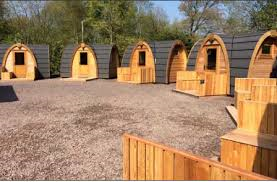 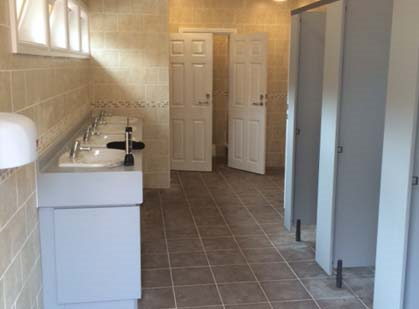 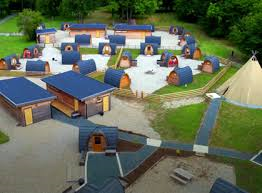 Child friendly and nutritious food
Cooked breakfast

Substantial lunch

Cooked dinner

Plenty of choice

Vegetarian, Vegan, Halal and special diets catered for
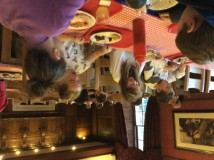 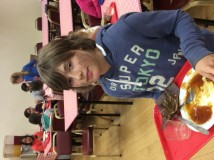 General Time Table:
07.30			-	Rise & Shine
08.00			-	Breakfast
09.00 – 10.30		-	Outdoor Pursuit Session 1
10.30 – 10.50		-	Break Time
10.50 – 12.20		-	Outdoor Pursuit Session 2
12.20 – 13.40		-	Lunch Time
13.40 – 15.10		-	Outdoor Pursuit Session 3
15.10 – 15.30		-	Break Time
15.30 – 17.00		-	Outdoor Pursuit Session 4 
17.15 – 19.00		-	Evening Meal / Free time 
19.00 – 20.30		-	Outdoor Pursuit Session 5 
Bedtime			-	At the discretion of the school
What to bring?
Sleeping bag

Cagoule and waterproof trousers

Kit List - Old clothes

EVERYTHING MUST BE LABELLED

NO MOBILE TELEPHONES OR ELECTRONIC APPLIANCES
What do the children think?
Exciting
I made loads of new friends in different classes.
Erin D P7 
2018/19
Lockerbie was amazing.  I loved all of the activites, food and spending time with my friends.
Amelia P7 
2018/19
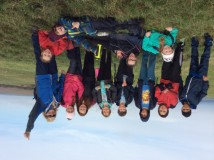 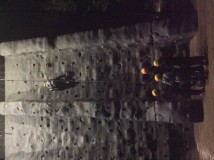 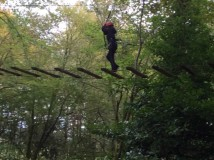 Demanding
The food was really good and so were all of the activities.
Conor P7
2018/19
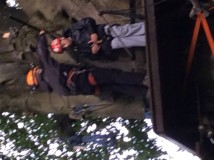 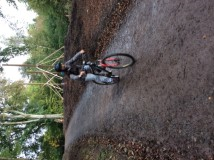 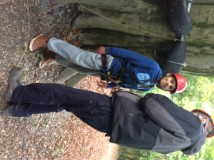 I really enjoyed meeting all of the instructors because they were all very kind.
Niamh P7 
2018/19
Unnerving
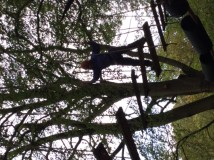 It is a great experience and you have fun with your friends.
Michael P7
2018/19
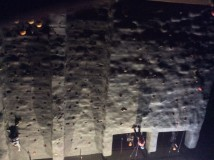 I think the whole experience was good because it gives us independence and it let us do things we might not do everyday.
Liam P7
2018/19
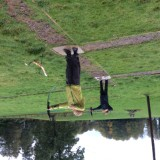 Lockerbie Manor was the best experience I have ever had.  You will regret if you don’t go.
Isla P7
2018/19
Experience the unknown
It helps us get into a routine of getting up early.  The food is great.
Charlie P7
2018/19
It is an amazing experience.  There are amazing but challenging activities.  The food is really good.
Marissa P7
2018/19
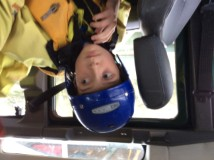 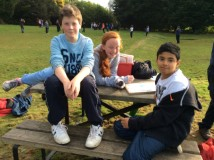 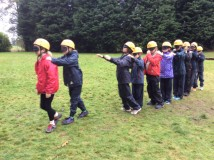 Lockerbie is a great opportunity to hang out with friends and learn new skills.
Eleanor P7 
2018/19
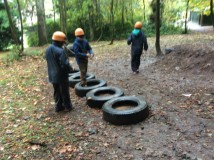 Personal Achievement
Lockerbie is a great experience and I would have been disappointed to have missed out.
Aaron P7
2018/19
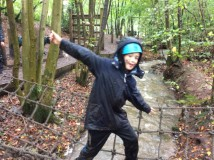 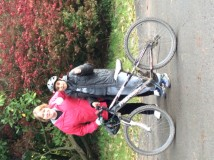 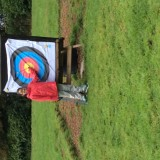 Lockerbie is an amazing experience with tons of new and exciting activities.  It helps make new friends and grow in confidence.
Mairead P7
2018/19
Inner confidence and self-esteem
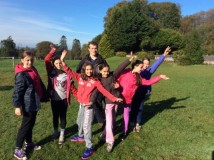 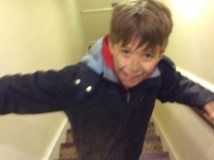 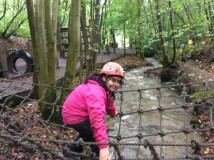 You get to know new friends and get to do loads of great activities.
Max P7
2018/19
Team building
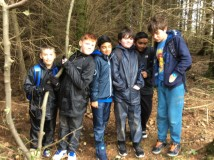 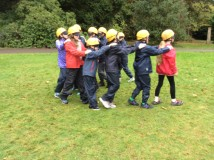 I loved the breakfast as it fills you up for the day!
Kieran P7
2018/19
Lockerbie is a great experience to make new friends and learn new skills.
Cael P7
2018/19
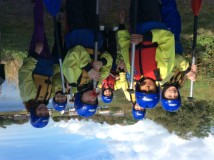 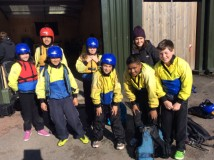 Serious, structured, safe….…challenging and rewarding….
…and it is also great fun!
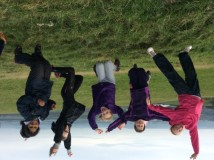